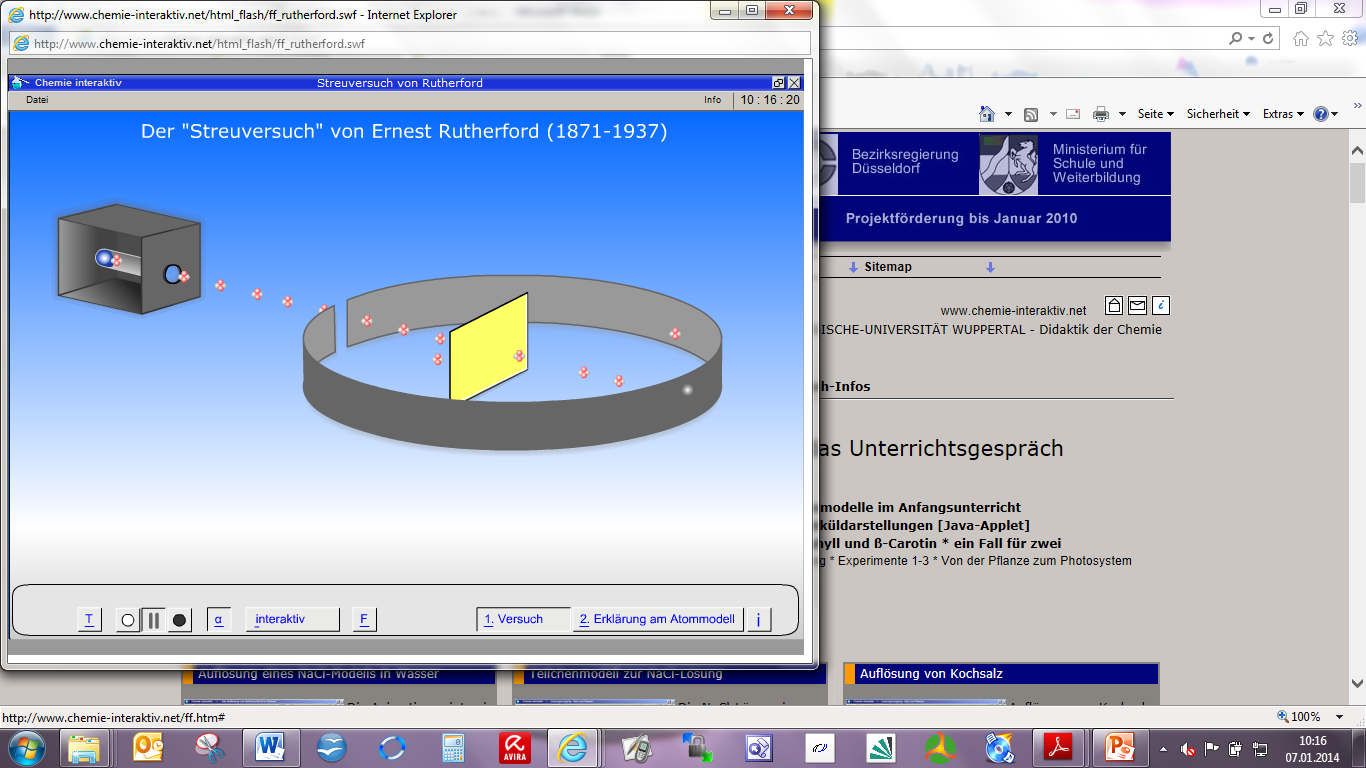 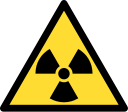 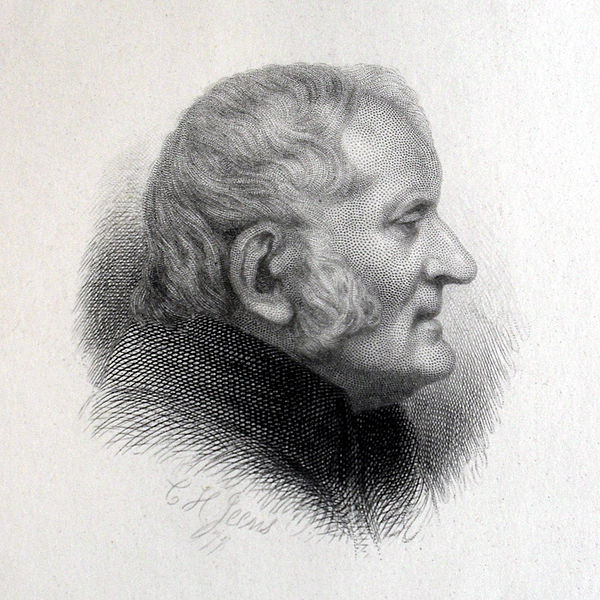 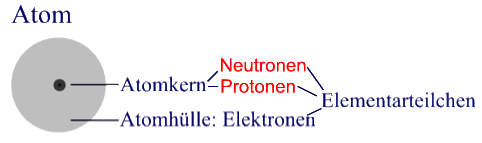 Atombau 
und Periodensystem
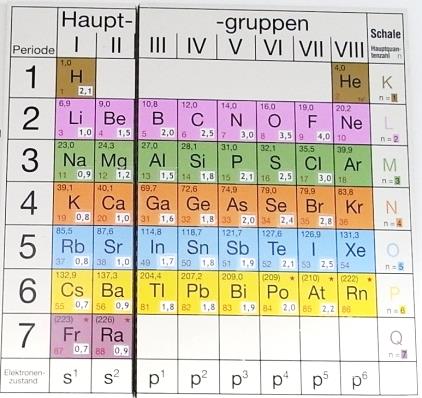 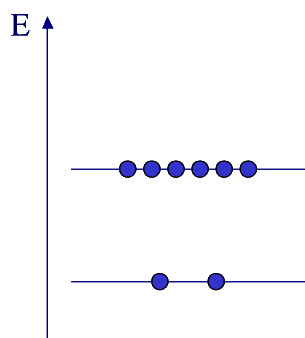 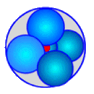 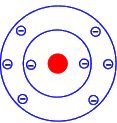 A12_Ue2_Advance_Organizer_Atombau+PSE
2014 ZPG III-Wy
[Speaker Notes: Dalton: http://commons.wikimedia.org/wiki/File:John_Dalton_01.jpg
Radioaktiv: http://commons.wikimedia.org/wiki/File:Radioactive.svg Download http://upload.wikimedia.org/wikipedia/commons/thumb/b/b5/Radioactive.svg/128px-Radioactive.svg.png
Rutherfordscher Streuversuch: http://www.chemie-interaktiv.net/html_flash/ff_rutherford.swf]